Doradzamy on-line przy wyborze sprzętu dla Ciebie
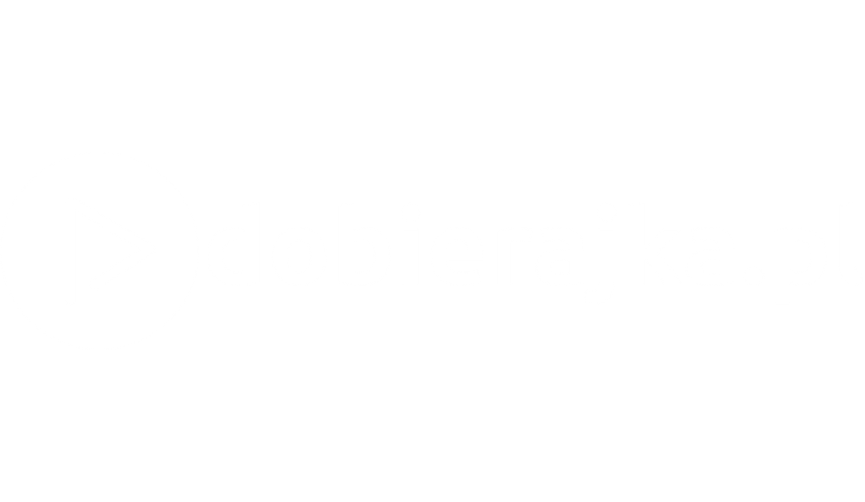 Prezentacja dla inwestorów
Warszawa, maj 2019
Problem
Wraz z postępem technologicznym sprzęt elektroniczny jest coraz bardziej skomplikowany;
Nabycie wiedzy technicznej dotyczącej sprzętu elektronicznego dla większości z nas jest długim i żmudnym procesem, a dla niektórych wręcz nieosiągalnym wyzwaniem;
 Sklepy internetowe wymagają od nas podania parametrów technicznych poszukiwanego sprzętu w przeciwnym razie jesteśmy zmuszeni do przeglądania setek ofert na pierwszy rzut oka podobnych do siebie;
Nie ma łatwego sposobu na zakup sprzętu elektronicznego dla osoby nie znającej parametrów technicznych poszukiwanego sprzętu elektronicznego - proces zakupu jest czasochłonny, a wybór sprzętu często jest dziełem przypadku podyktowanego emocjami podsycanymi nachalnymi reklamami i zasłyszanymi opiniami.
Rozwiązanie
Portal/aplikacja internetowa na której użytkownicy anonimowo w czasie rzeczywistym 	otrzymają poradę jaki sprzęt elektroniczny najlepiej spełnia ich aktualne potrzeby 	(przeniesienie do Internetu zwykłej rozmowy handlowej prowadzonej w stacjonarnym 	sklepie elektronicznym pomiędzy doradcą a kupującym) :
Elektroniczny asystent sprzedaży zada kilka ankietowych pytań dotyczących zastosowań poszukiwanego sprzętu, a algorytm przełoży odpowiedzi użytkownika na parametry techniczne i przedstawi oferty sprzętu, który najlepiej spełnia oczekiwania użytkownika.
Użytkownik bezpośrednio w portalu/aplikacji będzie mógł dokonać porównania sprzętu, zapoznania się z opiniami oraz jego zakupu w najlepszej cenie dostępnej na rynku.
Rynek
14 310 000 liczba osób w Polsce kupujących online zgodnie z badaniem Gemius „E-Commerce Polska 2017 r.” 
8 299 800 liczba osób w Polsce deklarujących, że kupuje sprzęt RTV/AGD w Internecie zgodnie z badaniem Gemius „E-Commerce Polska 2017 r.”
Produkt
Model Biznesowy
Prowizja od sprzedaży (CPC, CPS) wypłacana przez sklep współpracujący z portalem. Przewidywana liczba użytkowników: 
2019 r. – średnio 10 000 użytkowników dziennie / średni przychód dzienny z marży/CPC 4000 zł
2020 r. – średnio 30 000 użytkowników dziennie / średni przychód dzienny z marży/CPC – 12 000 zł
Otwarcie własnego sklepu internetowego i stopniowe zastępowanie oferty partnerów własną ofertą
Konkurencja
W chwili obecnej portal nie posiada konkurencji bezpośredniej.
Konkurencją pośrednią są jedynie filtry wyszukiwarek sklepów internetowych i porównywarek cenowych m.in.:
Komputronik.pl
Emag.pl
Mediaexpert.pl
Ceneo.pl
Skapiec.pl
Podsumowanie sytuacji rynkowej
Dzień Dzisiejszy
Zbudowany w pełni funkcjonujący i stale aktualizowany produkt 
Integracja z około 20 sklepami internetowymi w tym Ceneo.pl a tym samym stale rosnąca baza danych produktów w ofercie
Rozpoczęta kampania marketingowa w tym pozycjonowanie strony, posty i konkursy na fanpage ’u  na Facebooku, Instagramie i Linkedin skutkujące stałym wzrostem osób zainteresowanych i obserwujących.
W najbliższym czasie publikacja przygotowanych artykułów sponsorowanych w mediach elektronicznych.
Uruchomienie w Maju 2019 początkowo wersji demo serwisu w języku angielskim, a po pozyskaniu partnerów na rynkach angielskojęzycznych, w pełni funkcjonalnej wersji produktu.
Plany Rozwoju
Zespół
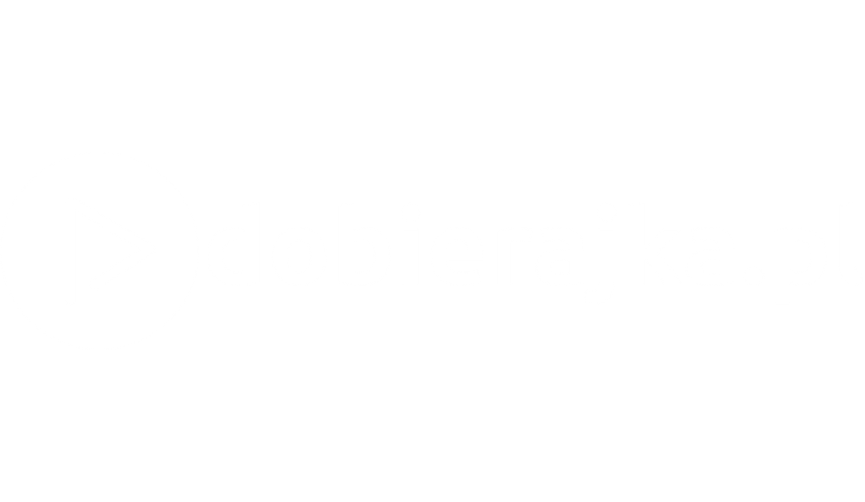 Dziękuję za poświęcony czas


Filmik reklamowy : https://www.youtube.com/watch?v=yUlPY6m8eyg 
Adres strony internetowej: www.dobierajka.pl	
mail. m.midzio@dobierajka.pl